InDesign Tutorial
The Basics
Create Gridlines
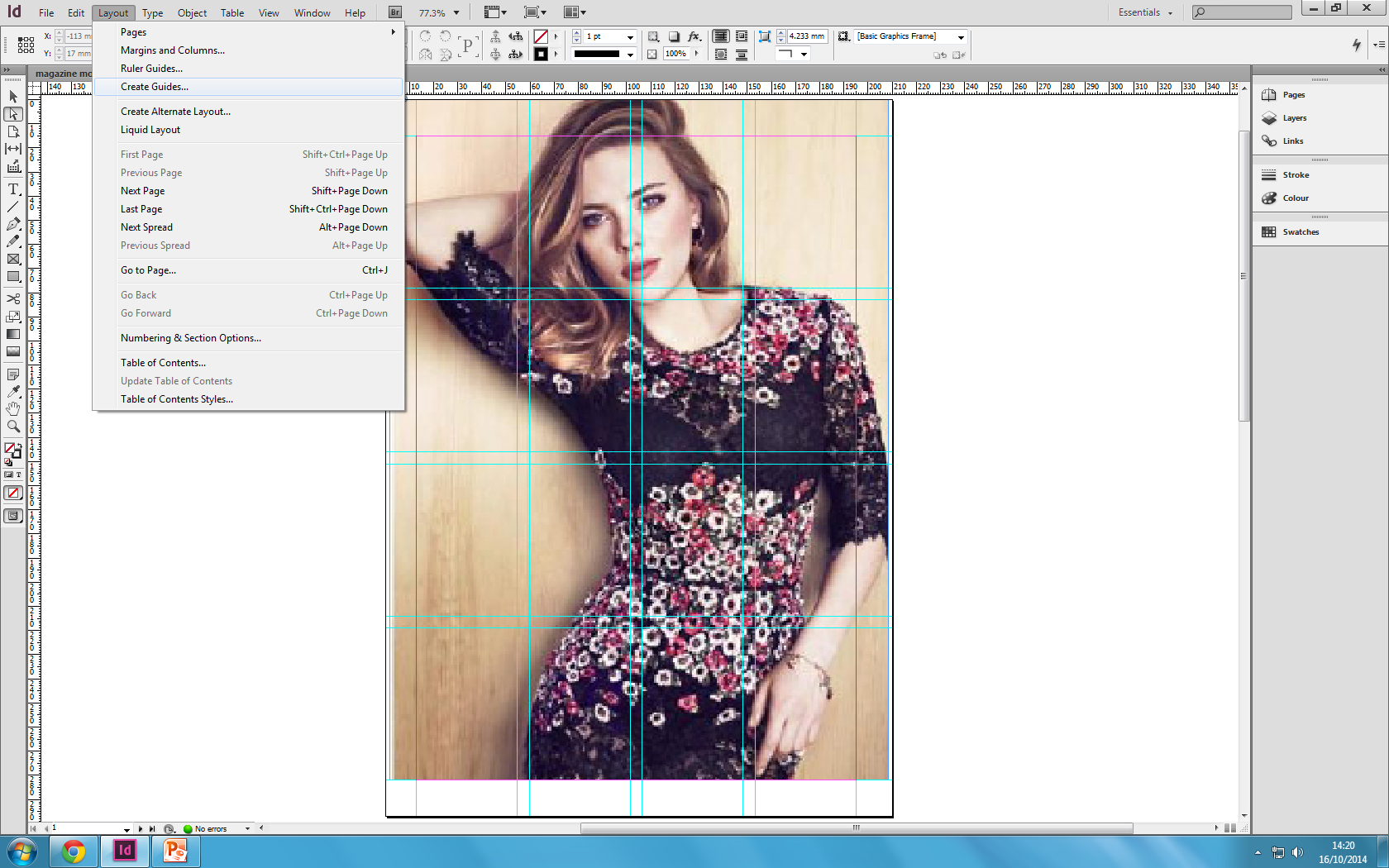 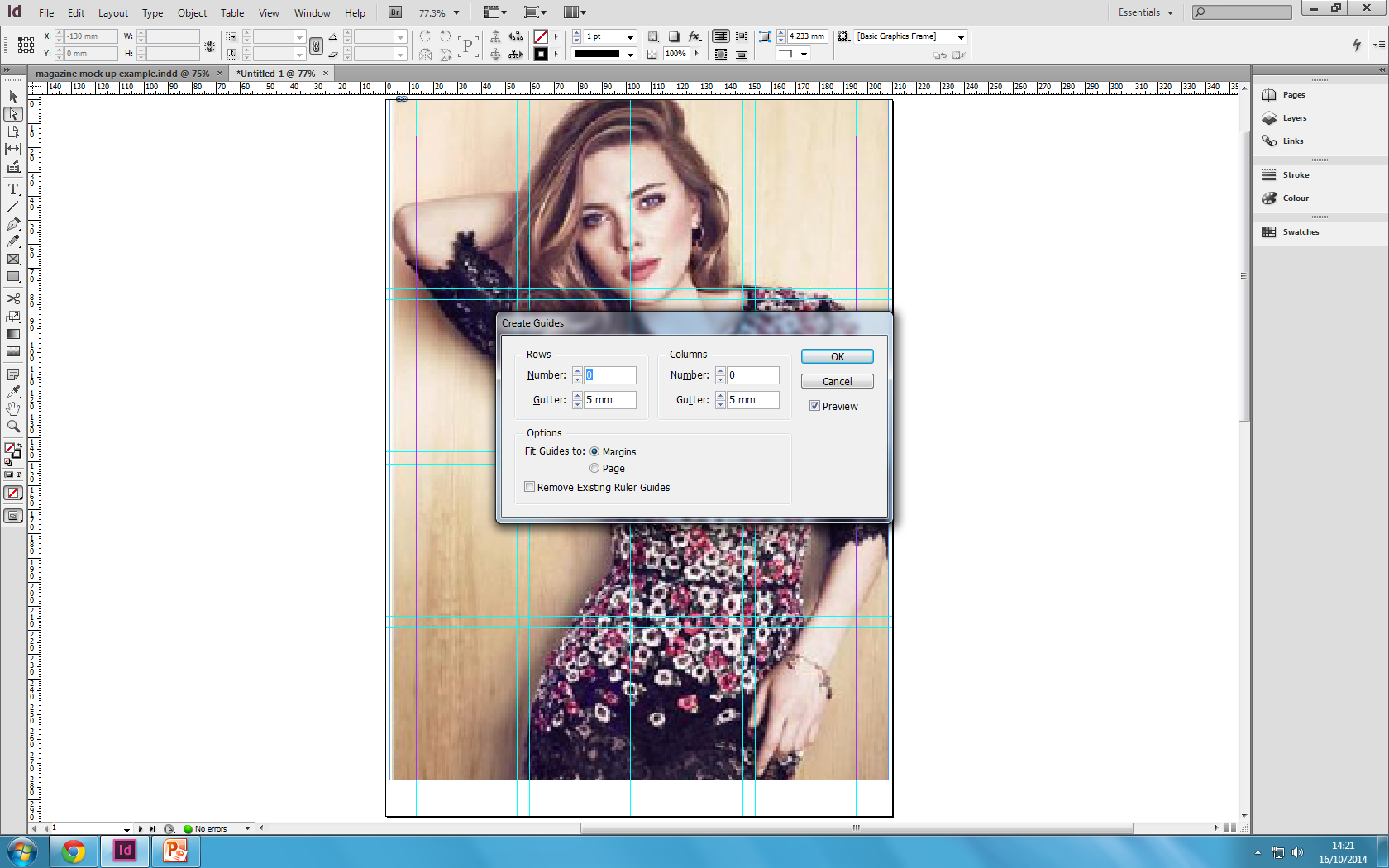 Creating Boxes for Objects and Text
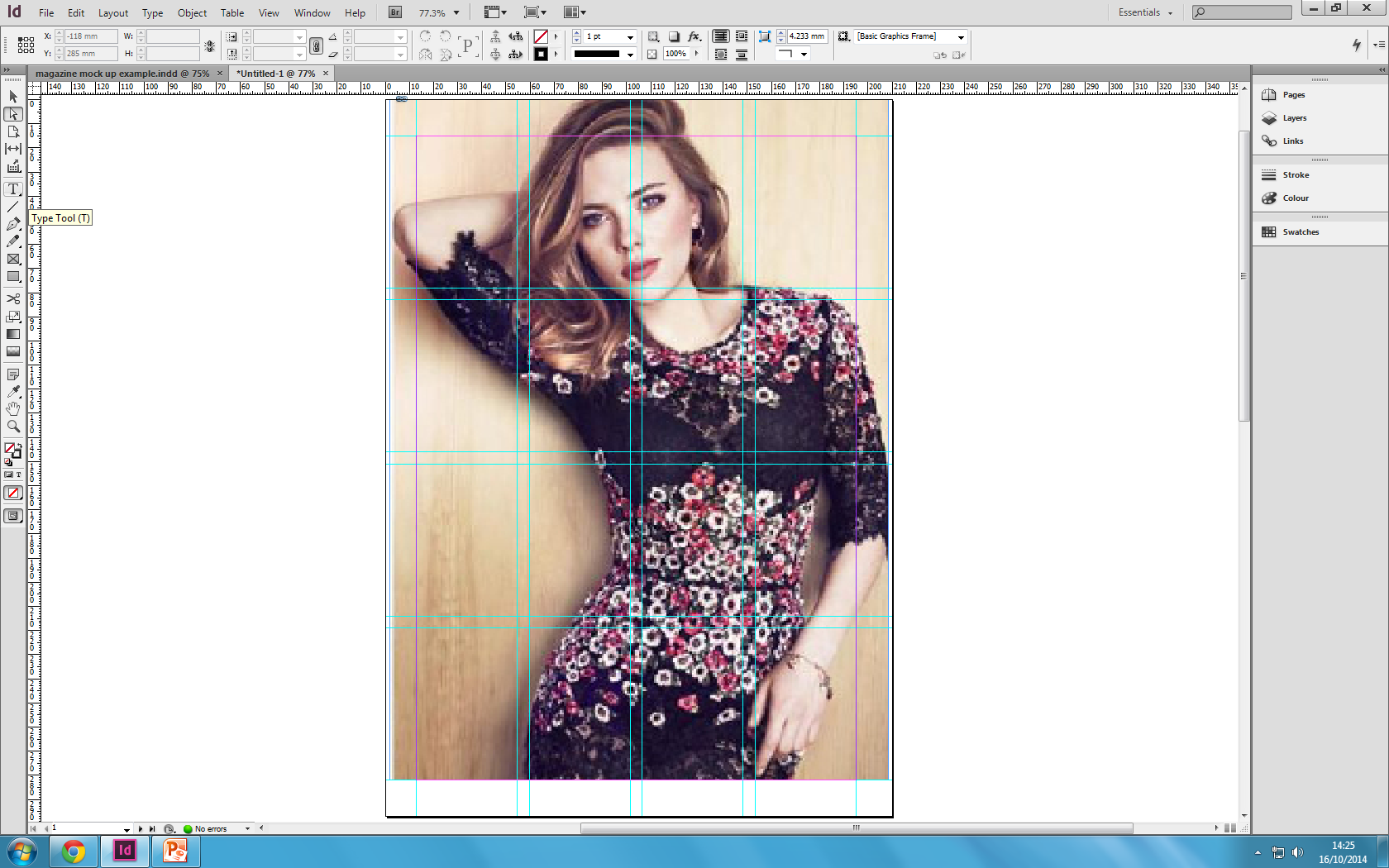 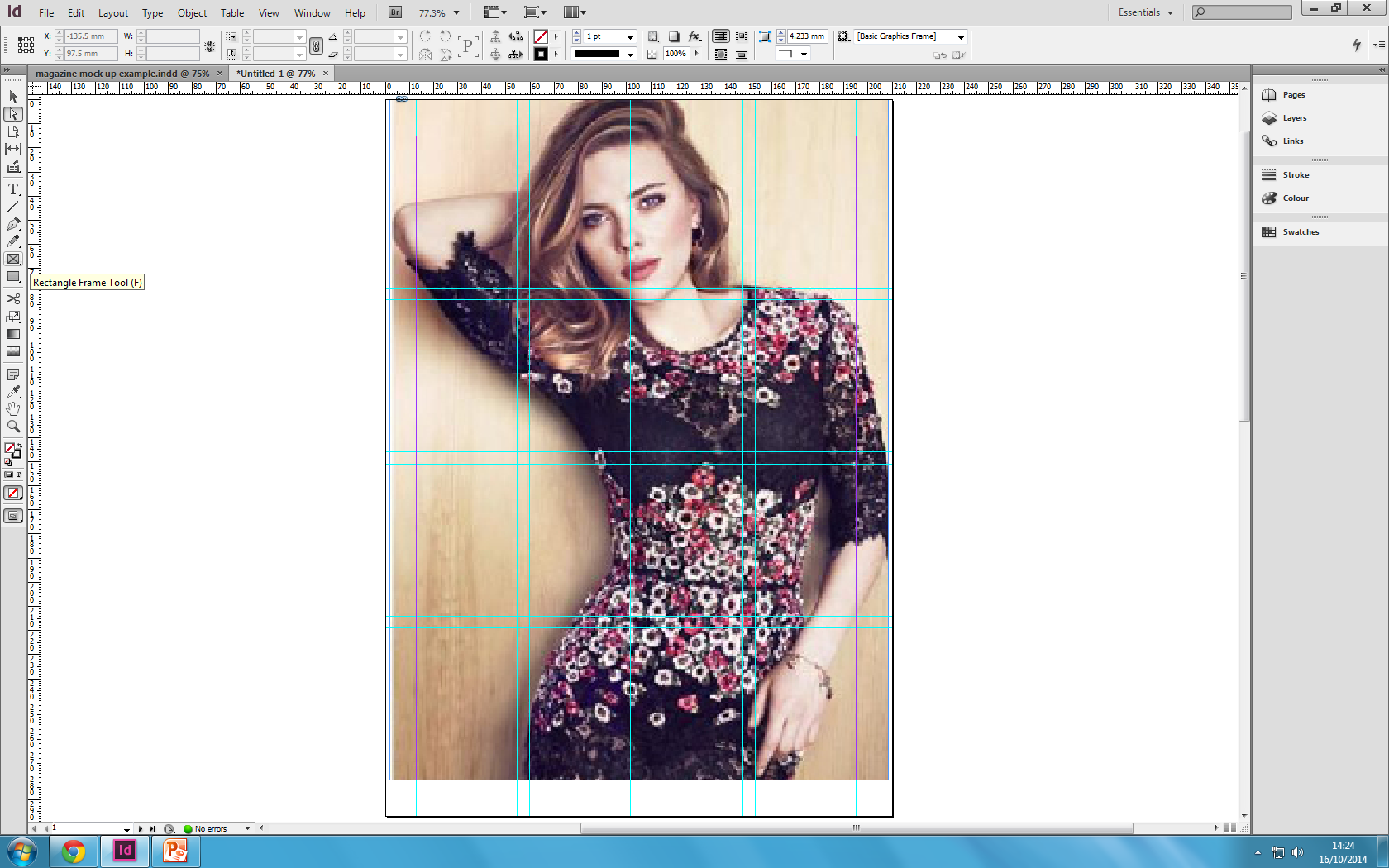 Using Layers
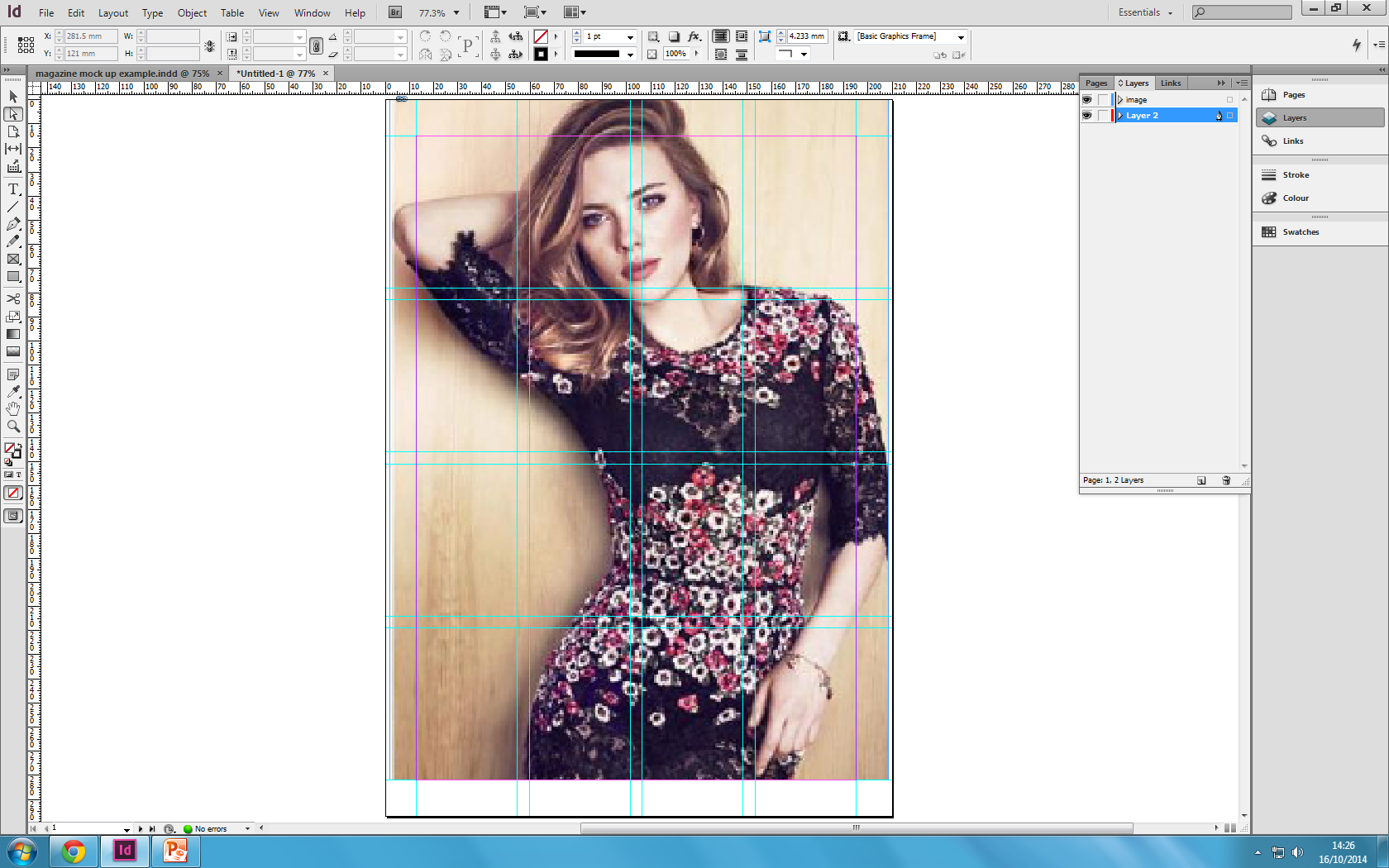 View layers – click here
Select and move layers here
New layer – click here
Adding a Picture or Photoshop File
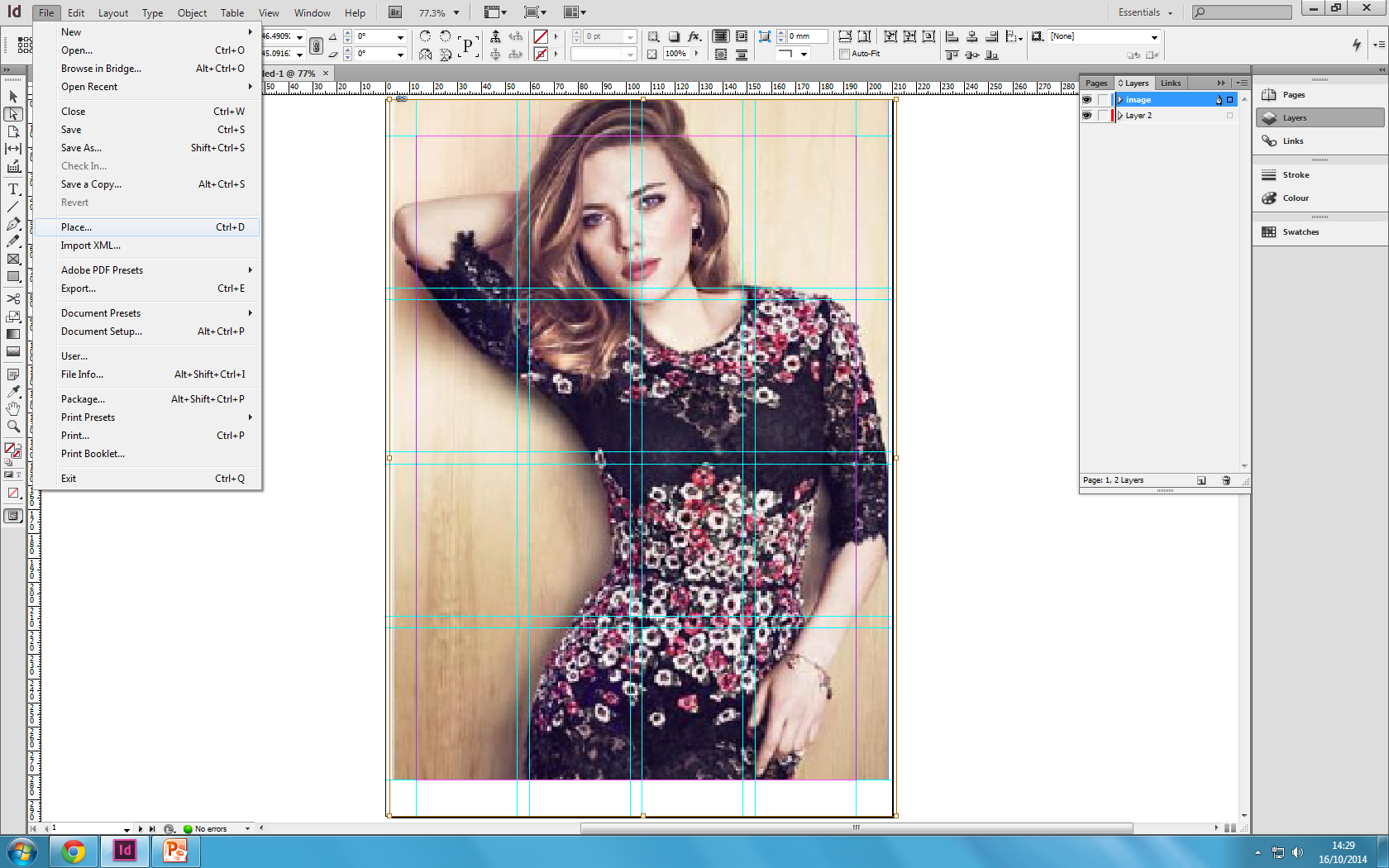 To paste into a box
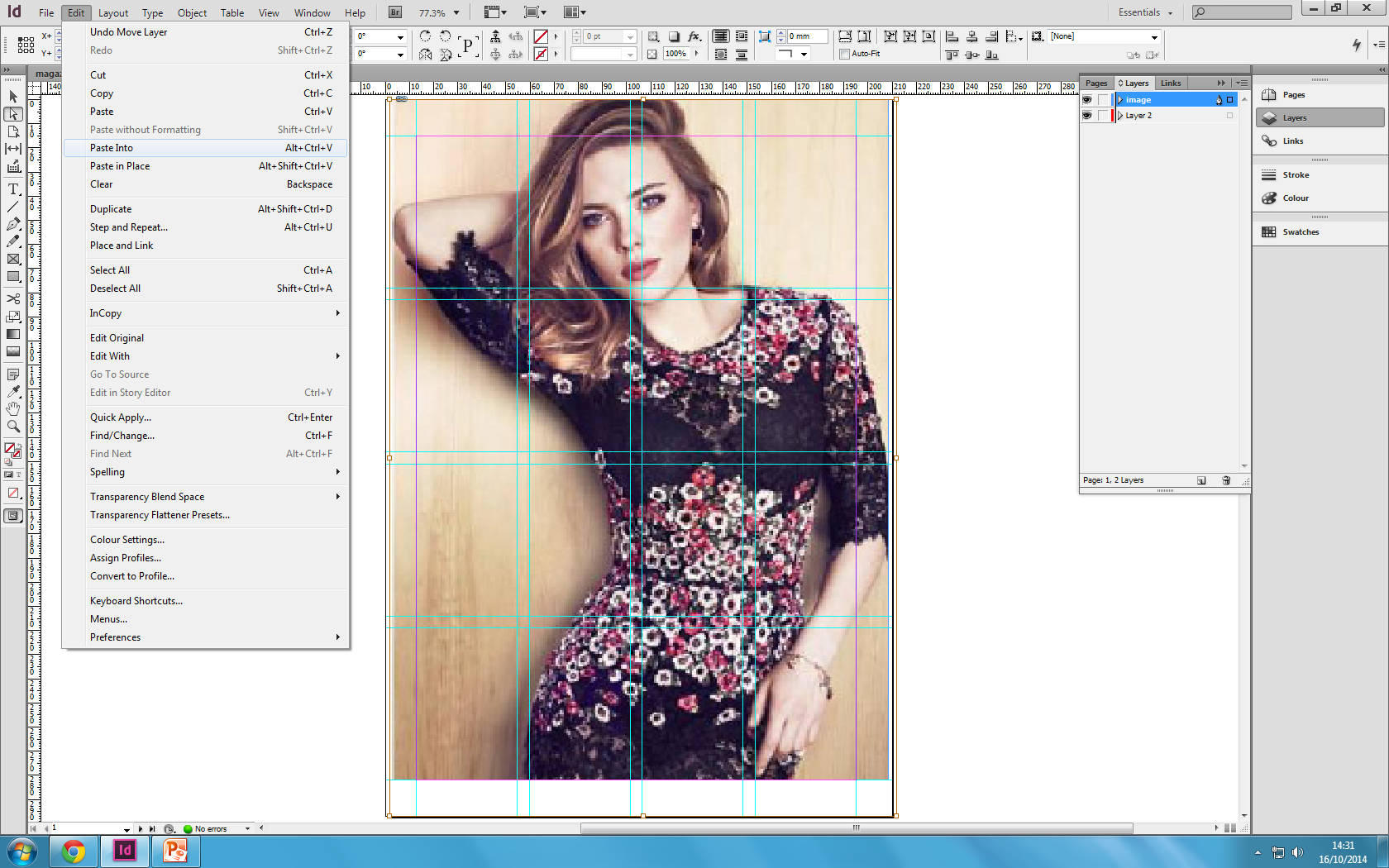 To paste a file directly